Discovery Center Tech Spec Overview
Updated for R4.3.10
See Installation Guide for full details
Host Requirements for 50TB* Content
Application server
Windows 2012 or 2008 R2 with IIS
4 CPU cores and 8 GB RAM
100 GB free disk for OS and Discovery Center
Join to domain for production deployment
Database server
SQL Server 2014, 2012 or 2008 R2  
SQL Server analysis services
4 CPU cores and 8 GB RAM
400 GB database storage
Option to install SQL server on application server and combine above specifications
Optionally installed on same host server
Application Server
SQL Server
Discovery Center
Index Database
400GB
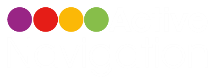 Application Storage
Reporting Database
100GB
100GB
*optionally reduce requirements for content less than 50TB
System Accounts and Permissions
Installing administrator account
Administrator rights for the application server
Sysadmin* rights to SQL Server instance and Administrator for SQL Server Analysis Services instance
Scheduler service account (eg ANScheduler)
Configured to “Log on as a Service” right for application server
Web application service account (eg ANWebApp)
Optionally applied to IIS application pool for Discovery Center web application
Service accounts will be granted permissions during installation
Rights to read and write to index database and process reporting databases
Update and manage IIS application folders
*Sysadmin rights to SQL Server can be revoked after installation
Granting Access to Content
Discovery Center must have access to content
Discovery and analysis requires read access
Actions require read/write/delete access
Consult Active Navigation support for additional steps for SharePoint or Exchange

Either grant these rights to the Scheduler Service account 
or
Apply other/existing accounts with necessary rights through the Discovery Center interface
Discovery Center Users and Roles
Local server administrator
By default, granted the System Administrator role
Optionally granted all other roles
Discovery Center users are granted roles after installation
Windows accounts are mapped to user roles
Windows groups may be used for convenience
Users access Discovery Center on log on using their existing Windows credentials
System Administrator
Manages system settings
Controls how Discovery Center interacts with environment
AN Administrator
Manages metadata rules and indexing
Often combined with System Administrator
Information Manager
Reviews content reports
Actions (delete/migrate) content
Reviewer
Reviews content reports but cannot action
Other Notes
Configuring for SSL
Before installation
Ensure a valid SSL certificate is created
Create IIS website with https binding
Apply above certificate
At installation time chose option to install to the existing site 
All SSL configuration will take place as part of the installation process
Ports in Use
Discovery Center
http: 805 TCP
https: 443
SQL Server
Remote index database: 1433 TCP
Remote reporting database: 2382 TCP
Connection to content
File server CIFS/SMB: 445 TCP
SharePoint http/s as configured
Other Windows protocols
NetBIOS name recognition: 137/139 TCP, 137/138 UDP
DNS: 53 TCP, 53 UDP
References
Active Navigation Support Center:
Product downloads: http://support.activenavigation.com/hc/en-gb/articles/210549629-Active-Navigation-Discovery-Center-Release-4-3-10-0
Installation Guide: http://support.activenavigation.com/hc/en-gb/articles/200738982-Active-Navigation-Discovery-Center-Installation-Guide
Searchable installation knowledge base: http://support.activenavigation.com/hc/en-gb/sections/200184132-Installation
Knowledge base all articles: http://support.activenavigation.com/hc/en-gb/categories/200071851-Knowledge-Base